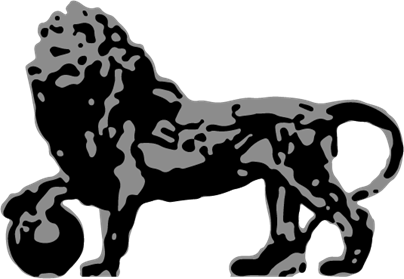 Welkom Onthulling DodenplaquetteKamp Waalsdorp
www.vereniging 18 juni.nl
11-12-2023
Vereniging 18 juni                                        Leer-Eer-Inspireer
1
[Speaker Notes: - Welkom.
- Nooduitgangen, EHBOer en AED.]
Programma
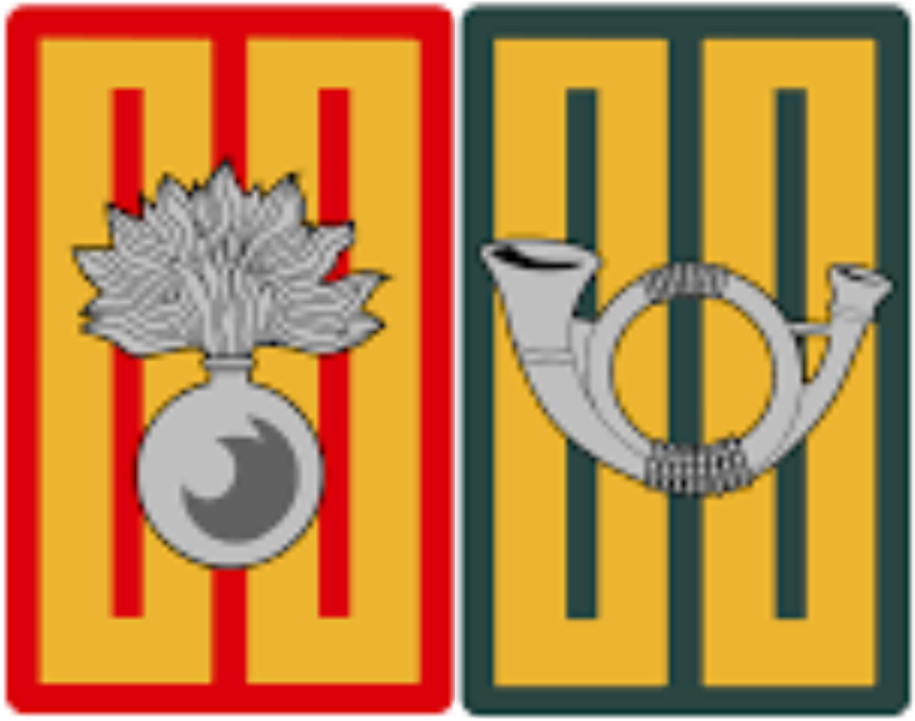 13:00u Ontvangst
13:30u Opening
13:50u Aanvang onthullingsceremonie
14:10u Aanvang receptie
15:00u Einde programma
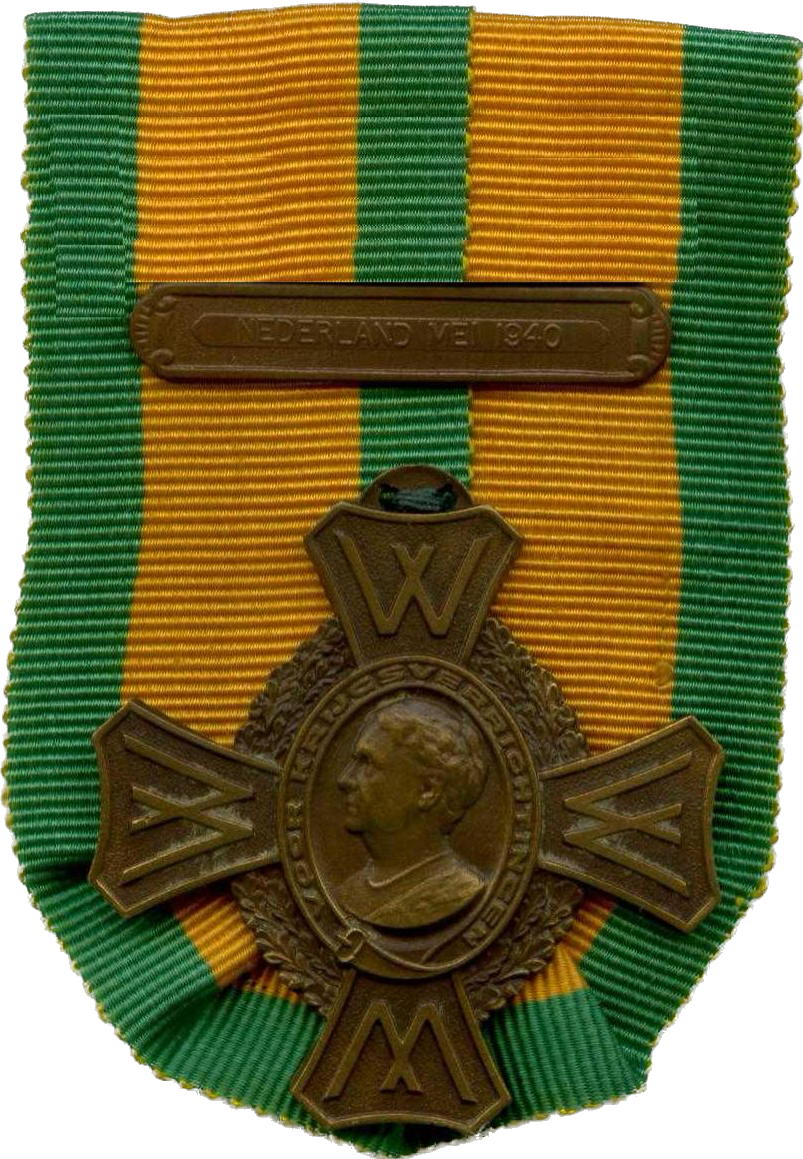 11-12-2023
Vereniging 18 juni                                        Leer-Eer-Inspireer
2
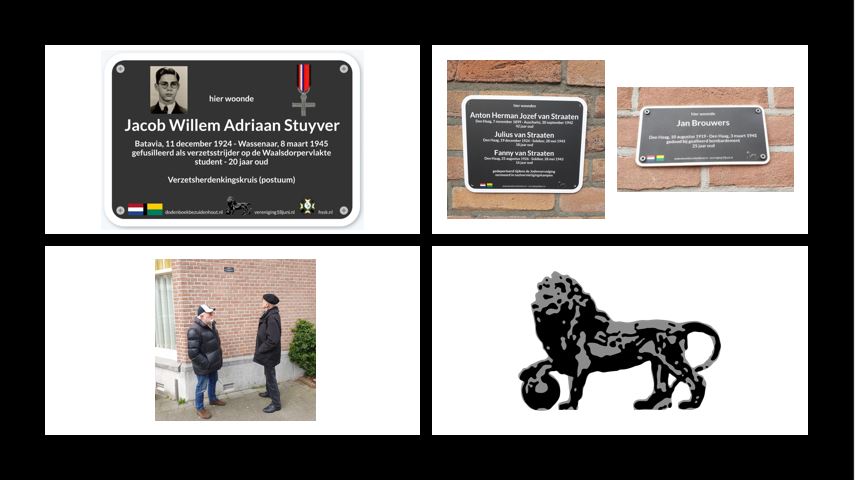 Dodenplaquettes
Vereniging 18 juni wil het (militair) historisch besef en de zichtbare herinnering van oorlogsslachtoffers, slachtoffers van oorlog en slachtoffers van terrorisme in de maatschappij vergroten.
Project Dodenplaquettes
Relatief goedkoop.
Snel te realiseren.
Ook voor militairen en burgerslachtoffers.
Vergunningsvrij.
Vandaag = dit project.
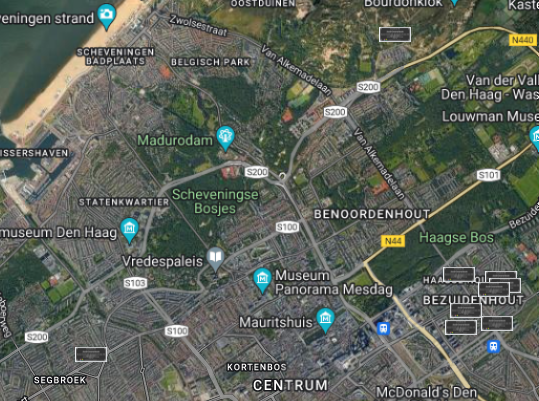 11-12-2023
Vereniging 18 juni                                       Leer-Eer-Inspireer
3
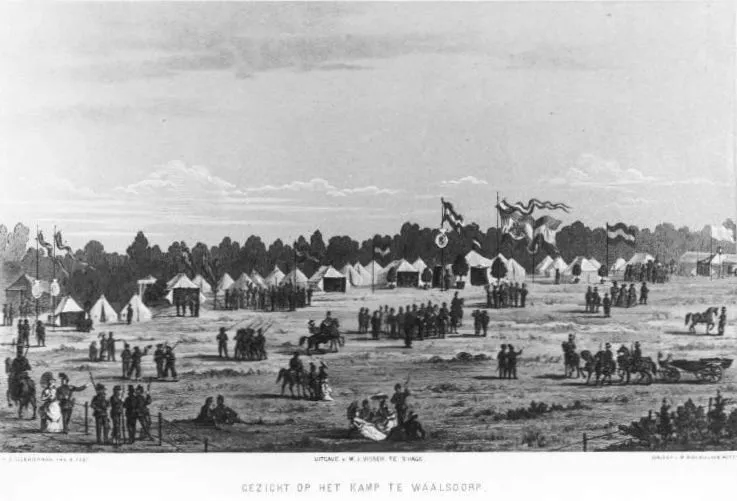 Kamp Waalsdorp
Vanaf 18e eeuw (iig 1777) tot 1945.
1914: WO1 uitbreiding vanwege mobilisatie (3500 militairen)
1919: RGr en RJ vanwege brand.
1940: Invasie DEU.
1940-1945: Atlantikwall-fussilladeplaats.
1946>: TNO-NAVO, Defensie en Dunea.
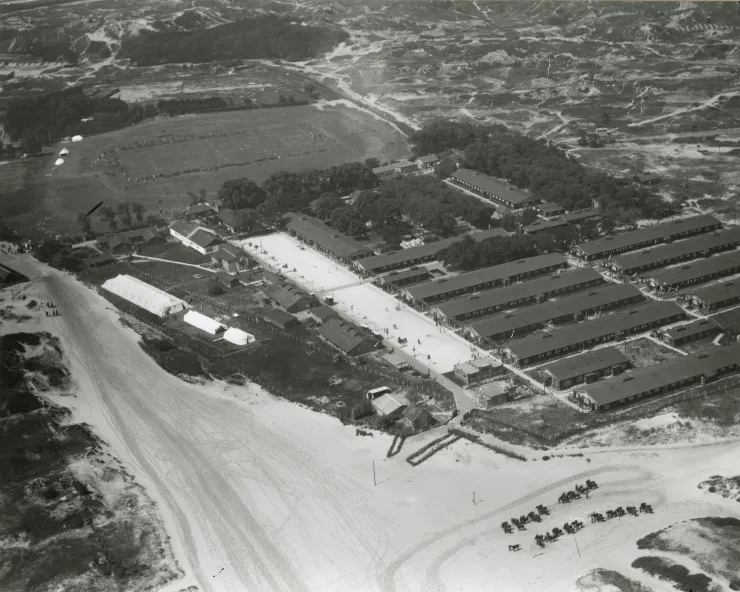 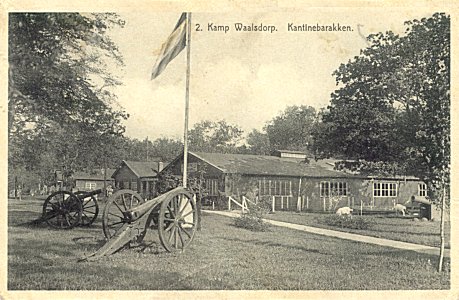 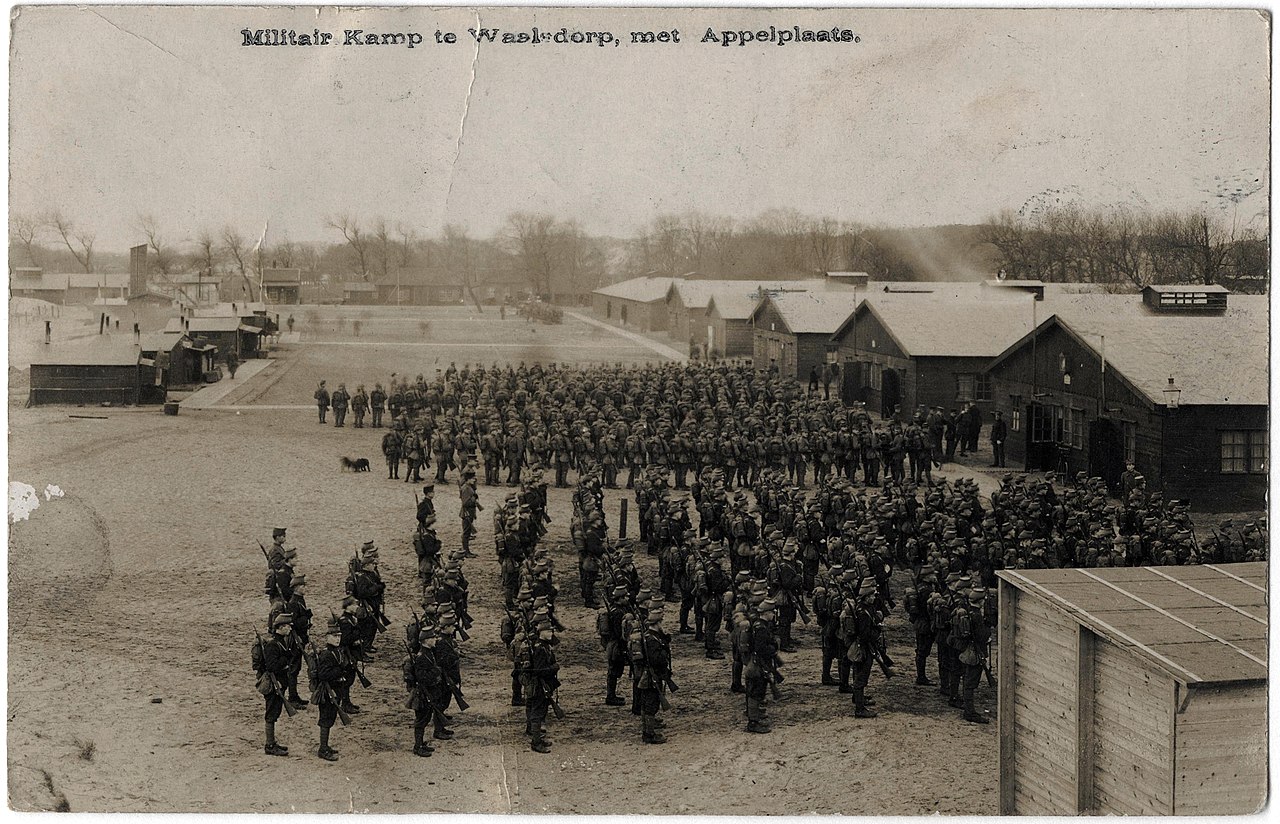 11-12-2023
4
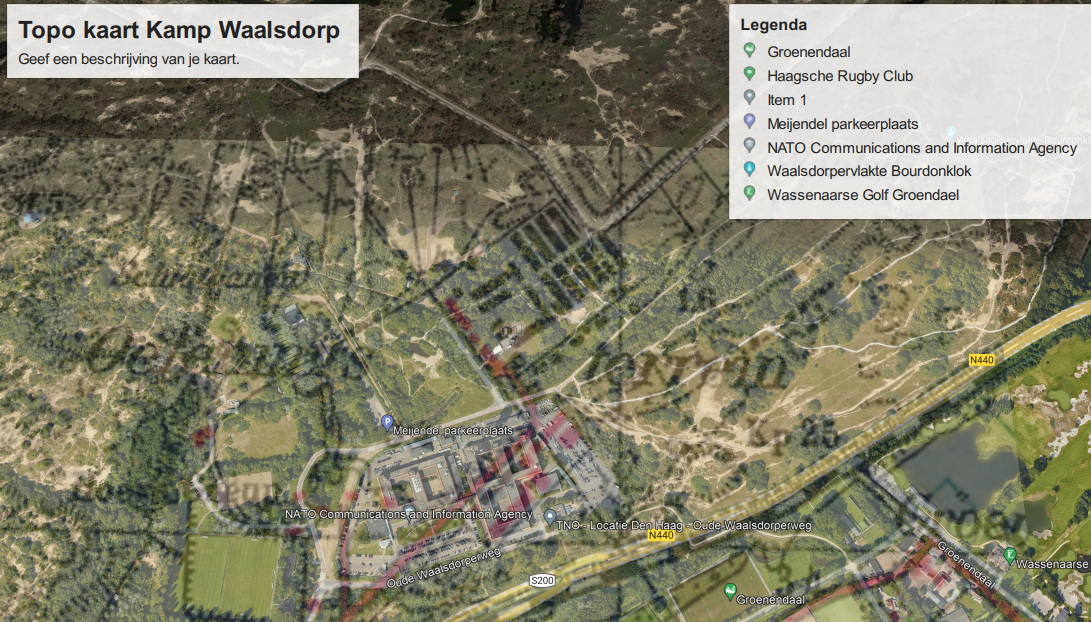 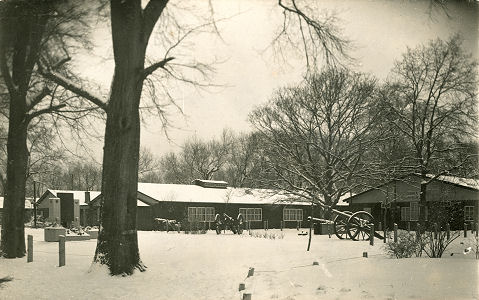 Kamp Waalsdorp
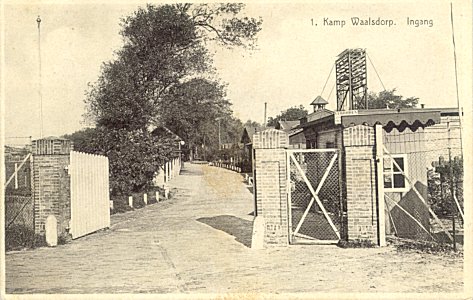 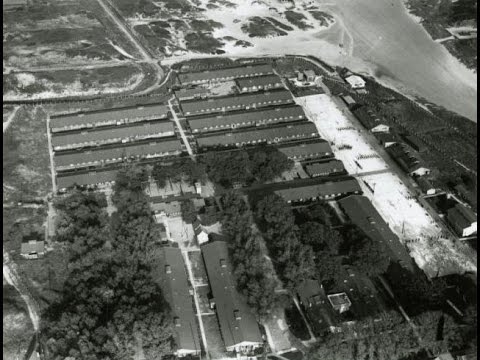 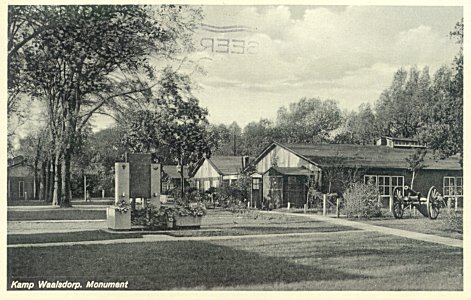 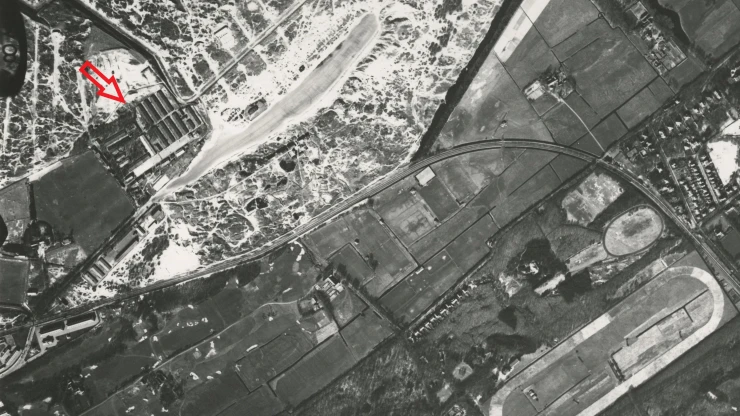 5
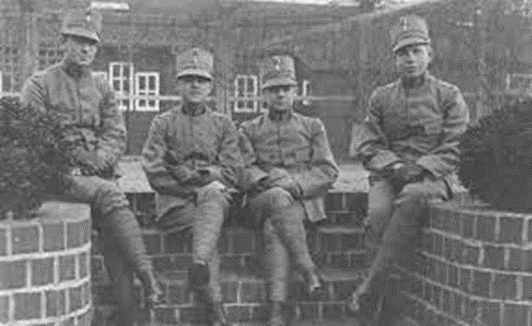 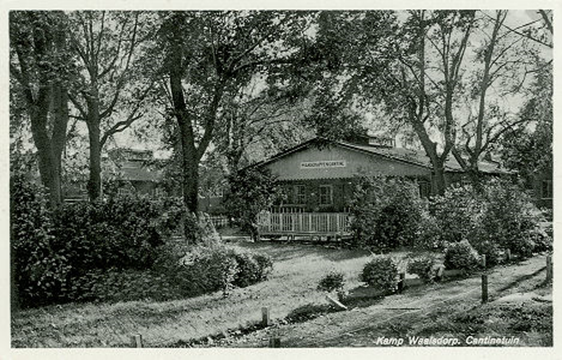 Seringen uit de cantinetuin
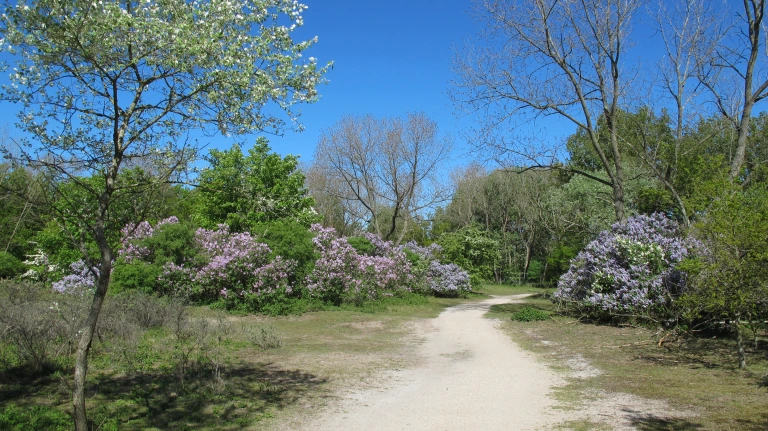 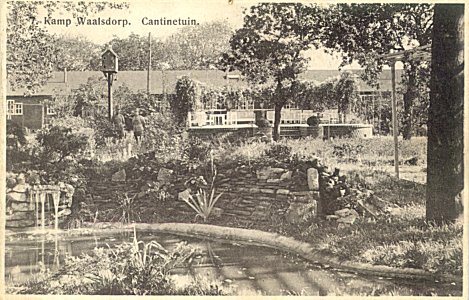 11-12-2023
Vereniging 18 juni                                       Leer-Eer-Inspireer
6
Mei 1940
1 Depot Infanterie 
Depotbataljon Grenadiers (staf en 8 compagnieën)
Depotbataljon Jagers (staf en 7 compagnieën)
Geen gevechtstaak maar opleiden.
Bewaking: afsluiting binnenstad en militaire bijstand aan gemeentepolitie.
Mei 1940: 
10 mei-01:00u: Binnenstad afgezet. Alarmtoestand. Posten uitgezet. Detn bij politie. Wacht versterkt.
10 mei-04:00u: 1 bom-voltreffer barak 9 (4 doden, 20 gewonden. Later 8 doden).
14 mei-1600u: In opstelling of bew/bev/patr. 2 bommen op kamp (2 doden , 3 gewonden).
11-12-2023
Vereniging 18 juni                                        Leer-Eer-Inspireer
7
Gevallenen Kamp Waalsdorp
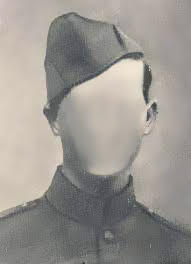 Amerongen, (van) Cornelis Julius
6 Compagnie, Depotbataljon Jagers
Den Haag, 26 november 1912-Den Haag, 10 mei 1940
27 jaar




Bouwer, Hendrik Adrianus
6 Compagnie, Depotbataljon Jagers
Den Haag, 04 april 1918-Den Haag, 10 mei 1940
22 jaar





Goverde, Petrus Cornelis Sicardus
6 Compagnie, Depotbataljon Jagers
IJsselmonde, 31 december 1920-Den Haag, 10 mei 1940
19 jaar




Jacobs, Christoffel Johannes Wilhelmus
6 Compagnie, Depotbataljon Jagers
Utrecht, 06 januari 1912-Den Haag, 10 mei 1940
28 jaar



Luscuère, Theodorus Franciscus Antonius
Staf, Regiment Jagers
Den Haag, 02 augustus 1914-Den Haag, 10 mei 1940
25 jaar




Scheres, Jacobus Hendrikus
6 Compagnie, Depotbataljon Jagers
Helden, 14 januari 1916-Den Haag, 10 mei 1940
24 jaar
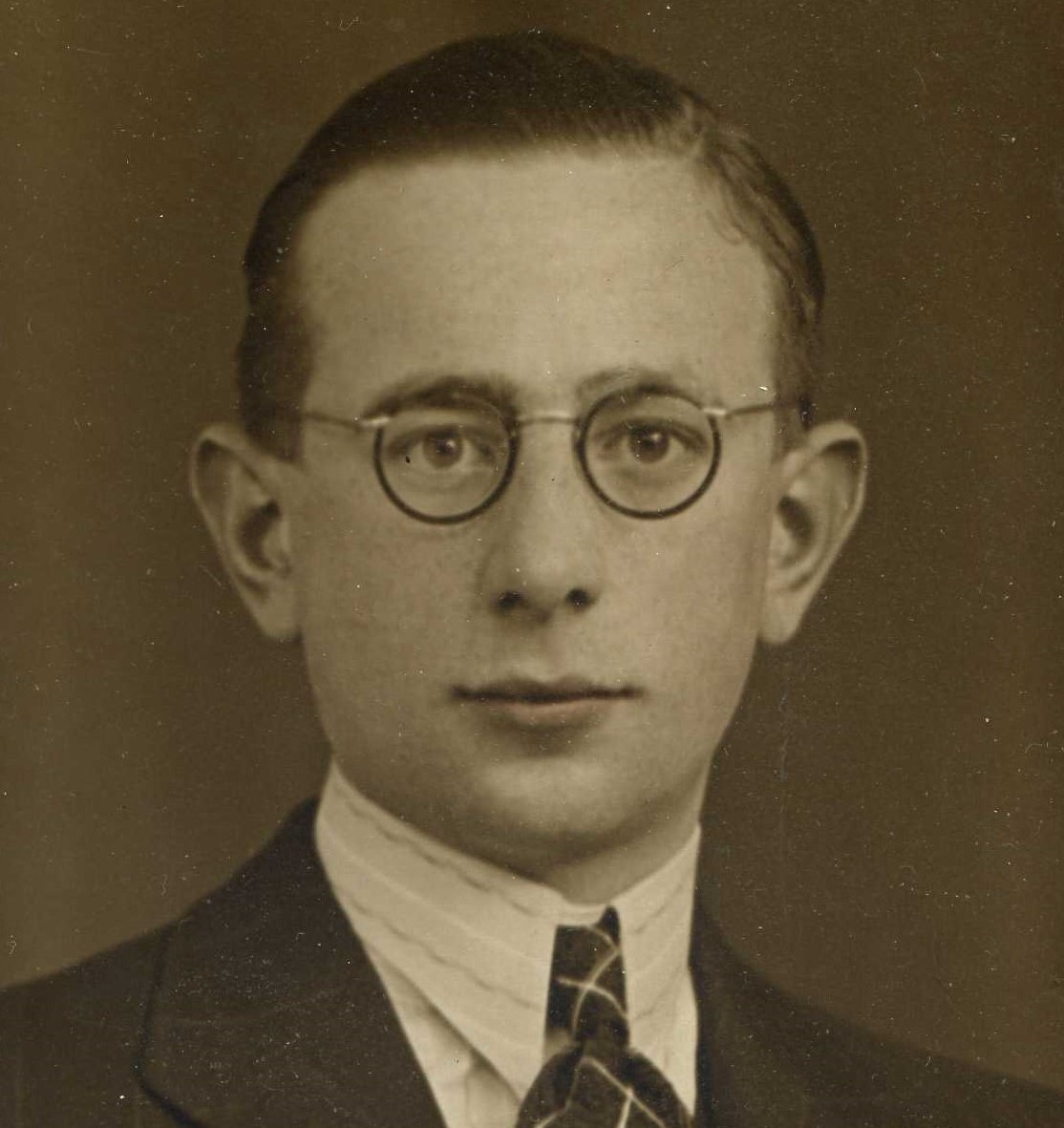 Wagenaar, Leonardus
6 Compagnie, Depotbataljon Jagers
Groningen, 21 november 1920-Wassenaar, 10 mei 1940
19 jaar




Zegwaard , Jacobus
6 Compagnie, Depotbataljon Jagers
Amersfoort, 05 oktober 1908-Den Haag, 10 mei 1940
31 jaar
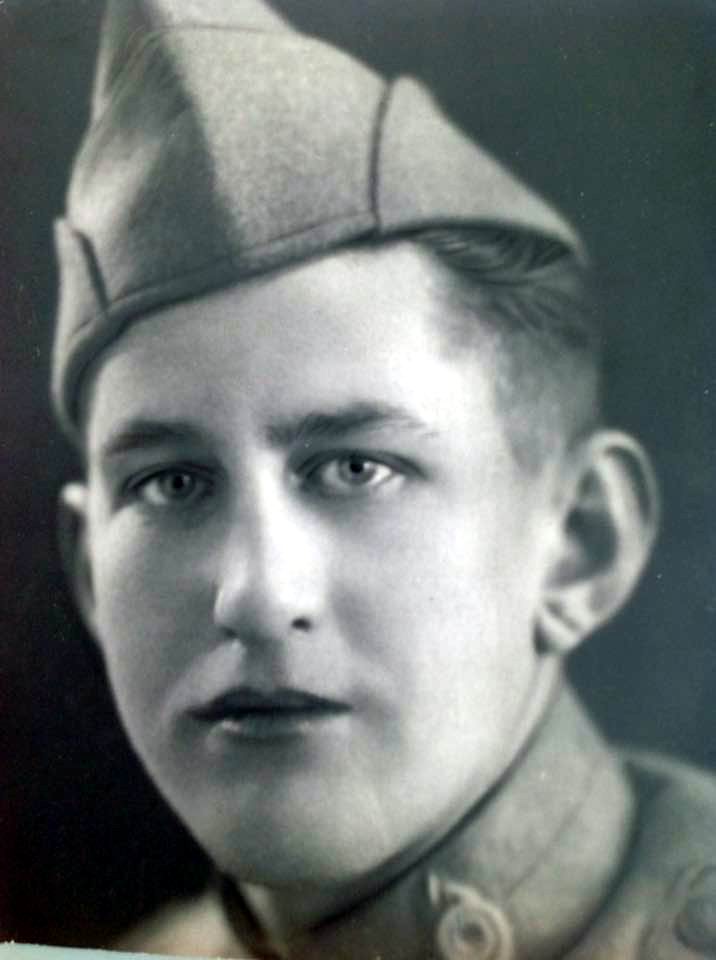 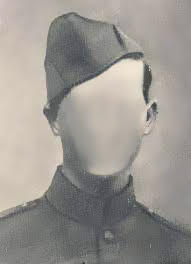 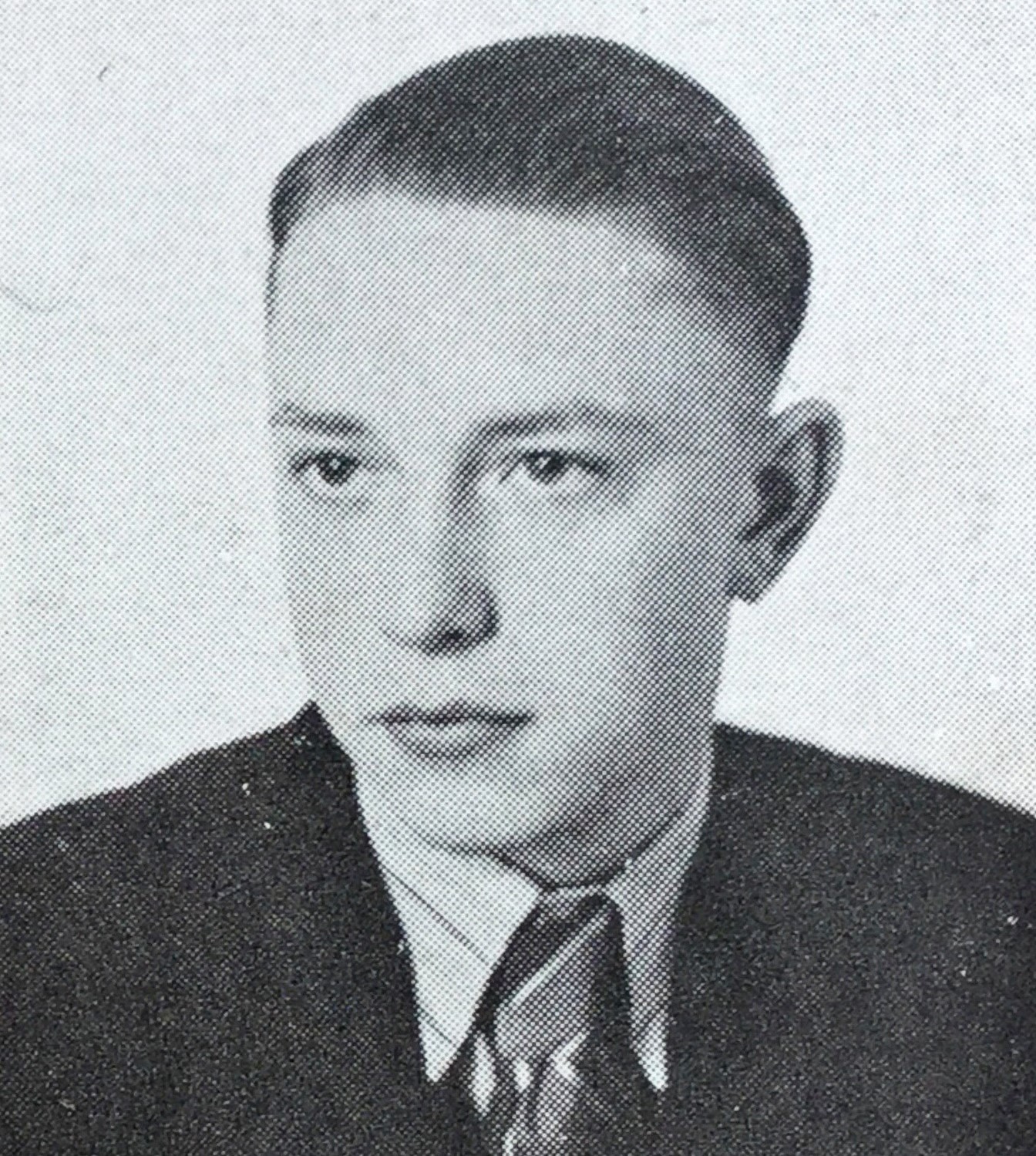 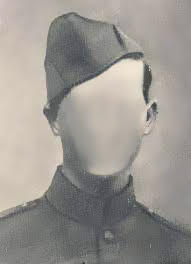 Bruijn, (de) Willem Jacobus
1 Compagnie, Depotbataljon Grenadiers
Den Haag, 09 maart 1918-Den Haag, 14 mei 1940
22 jaar





Goedhard, Johannes Dirk
3 Compagnie, Depotbataljon Grenadiers
Den Haag, 23 april 1919-Wassenaar, 15 mei 1940
21 jaar
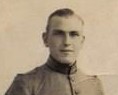 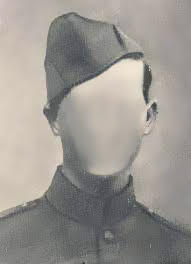 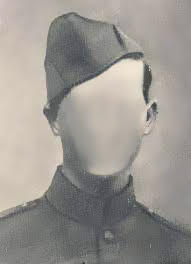 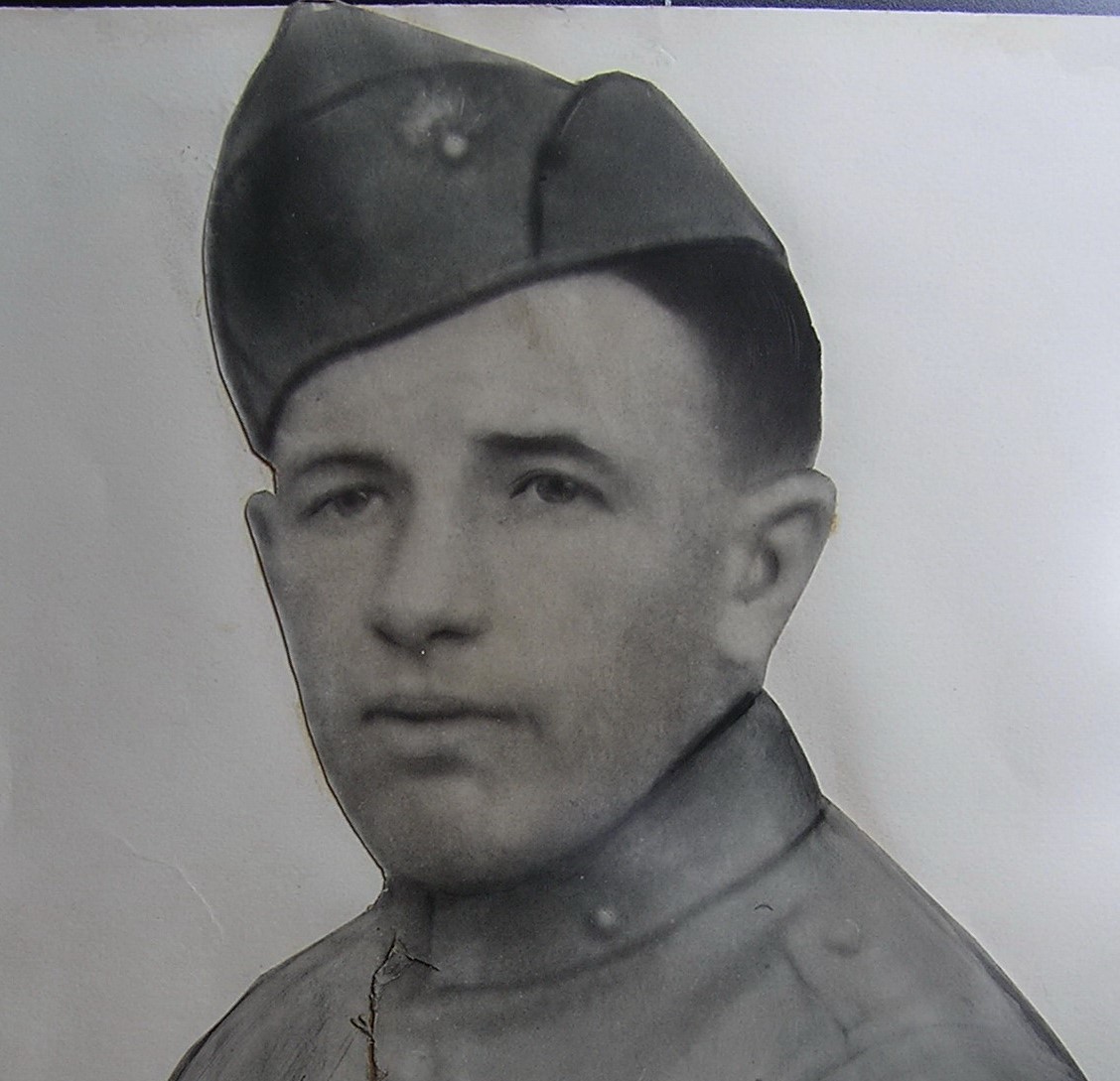 Vanuit het Kamp Waalsdorp sneuvelden op  andere locaties nog zeker 15 militairen in de strijd tegen 
de Nazi-Duitse hordes gedurende de invasie van mei 1940.

https://dodenboekgrenadiersenjagers.nl/duitse-invasie-1940-2/#tabel-07